I CONTRIBUTI
1
1
TIPOLOGIA DI CONTRIBUTI (art.1 del Regolamento dei Contributi)
SOGGETTIVO DI BASE
SOGGETTIVO MODULARE VOLONTARIO
INTEGRATIVO
MATERNITA’ 
		
		REGOLAMENTO DEI CONTRIBUTI, adottato con delibera del Comitato dei Delegati del       		26/6/2015 e 	approvato con nota ministeriale del 30/5/2016, modificato con delibera del 		Comitato dei Delegati del 29/9/2017 e approvato con nota ministeriale del 22/6/2018 
		REGOLAMENTO DI ATTUAZIONE DELL’ART. 21,  COMMI 8 E 9, LEGGE N. 247/2012, 		adottato con delibera del Comitato dei Delegati del 31/1/2014 e approvato con nota ministeriale 		del 7/8/2014, modificato con delibera del Comitato dei Delegati del 29/9/2017 e approvato con 		nota ministeriale dell’11/4/2018
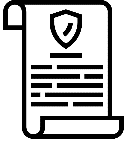 2
CONTRIBUTI IN AUTOLIQUIDAZIONE 
(artt. 3 e 6 del Regolamento dei Contributi)
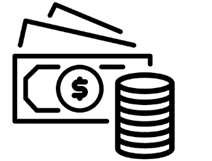 SOGGETTIVO

14,50% (15% a decorrere dal 2021) sul reddito professionale dichiarato ai fini Irpef entro il “tetto reddituale” annualmente stabilito (€ 100.200 per  l’anno 2019), detratto il contributo soggettivo minimo già versato tramite MAV nel corso dell’anno precedente (ove previsto) 
3% sul reddito eccedente il “tetto reddituale”, a titolo di solidarietà

INTEGRATIVO

4% del volume d’affari Iva dichiarato, detratto il contributo integrativo minimo già versato tramite MAV nel corso dell’anno precedente (ove previsto)
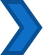 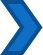 3
VERSAMENTO DEI CONTRIBUTI



MINIMI: Versamento in 4 rate mediante bollettini MAV nello stesso anno di competenza
28 febbraio : I rata
30 aprile : II rata
30 giugno : III rata
30 settembre: IV rata
In alternativa i contributi minimi possono essere versati in unica soluzione entro il 30 settembre

MATERNITA’: Versamento in unica soluzione con la IV rata dei bollettini MAV
Per i pensionati iscritti alla Cassa il contributo di maternità può essere trattenuto, a richiesta, direttamente dai ratei di pensione, con le seguenti modalità:
in unica soluzione nella mensilità di settembre, oppure in 4 rate nelle mensilità di settembre, ottobre, novembre e dicembre

IN AUTOLIQUIDAZIONE
Il pagamento degli importi eccedenti i contributi minimi, soggettivo e integrativo, ovvero dell’intera contribuzione nei casi di esclusione dal pagamento dei contributi minimi, viene eseguito in autoliquidazione l’anno successivo alla produzione del reddito, in due rate, entro i seguenti termini di scadenza: 31 luglio e 31 dicembre
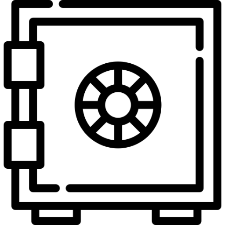 4
VERSAMENTO DEI CONTRIBUTI
PER L’ANNO 2020



CONTRIBUTI MINIMI E CONTRIBUTO SOGGETTIVO DI MATERNITÀ: 
differimento dei termini di pagamento, a mezzo MaV,  al 31/12/2020, senza applicazioni di interessi e sanzioni

MODELLO 5/2020: il termine regolamentare per la trasmissione in via telematica, già fissato al 30/9/2020, è differito al 31/12/2020.

IN AUTOLIQUIDAZIONE:
Il termine per il pagamento dei contributi in autoliquidazione connessi al modello 5/2020, già sospeso fino al 30/09/2020, è differito al 31/12/2020; i contributi dovuti potranno essere corrisposti con le seguenti modalità, alternative tra loro:

> in unica soluzione entro il 31/12/2020, a mezzo MaV, senza interessi e sanzioni;

> in due rate annuali di pari importo con scadenza 31/3/2021 e 31/3/2022, a mezzo MaV, maggiorate dell’interesse dell’1,50%, su base annua, senza sanzioni;

> mediante iscrizione nel ruolo 2021 (da formare a ottobre 2021), maggiorati degli interessi nella misura dell’1,50%, senza sanzioni, con possibilità di chiedere ulteriori rateazioni direttamente al Concessionario (fino a 72 rate).
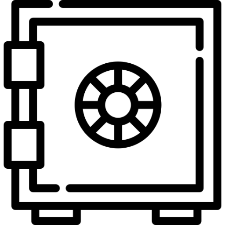 5